Belarusian State University of Informatics and Radioelectronics









The Republic of Belarus, Minsk 2013
ADAPTIVE ALGORITHMS IN VIBRATION DIAGNOSIS
A.V. Tsurko
Liahushevich S.I. − Associate Professor
Plan
Rolling bearing structure
Test rig equipment
Vibration noise 

Vibration diagnosis process
Adaptive algorithm concept
Machine learning systems
Rolling bearing structure
Outer Ring
Ball
Cage
Ball Race
Inner Ring
Test Rig Equipment
Rolling Bearing
Induction motor
Accelerometer
Heavy metal base o table
Rubber spacer
Computer
Vibration noise
Normal bearing: waveform and the spectrum
Defective outer race: waveform and the spectrum
Vibration  diagnosis process
The process includes five sequential phases: 

Theoretical model development 
Empirical data obtaining 
Diagnostic feature extraction 
Fault state classification 
Fault progress prediction and decisions
Adaptive algorithm concept
Adaptation means (re)tuning of system parameters for better performance
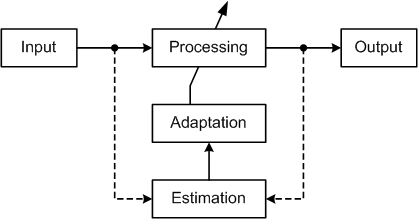 In modern vibration analysis adaptation algorithms are mainly used for classification at the fourth diagnosis phase.
Machine learning systems
Uncertainty of input data require using of adaptive data processing
Best effectiveness in classification is provided by machine learning systems
Such systems adapt to input data in process of training (learning) by selected data set under control of human-supervisor
Most common and effective machine learning techniques are ANN (BP-based MLP) and SVM
Artificial Neural Network (ANN) andSupport Vector Machine (SVM)
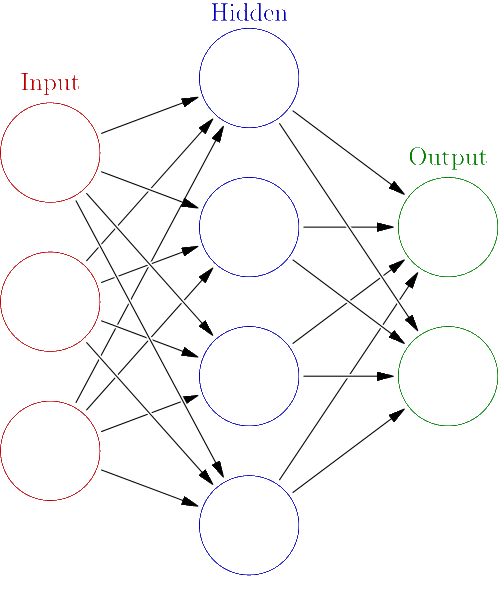 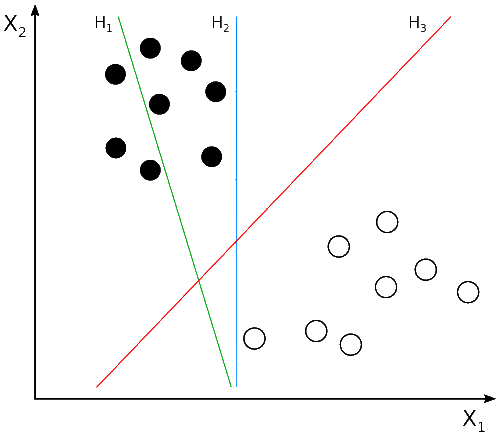 SVM places a Hyperplane (H):
H1 does not separate the classes. H2 does, but only with a small margin. H3 separates them with the maximum margin.
ANN is an interconnected group of nodes, akin to the vast network of neurons in a brain.
Thanks for attentionask your questions